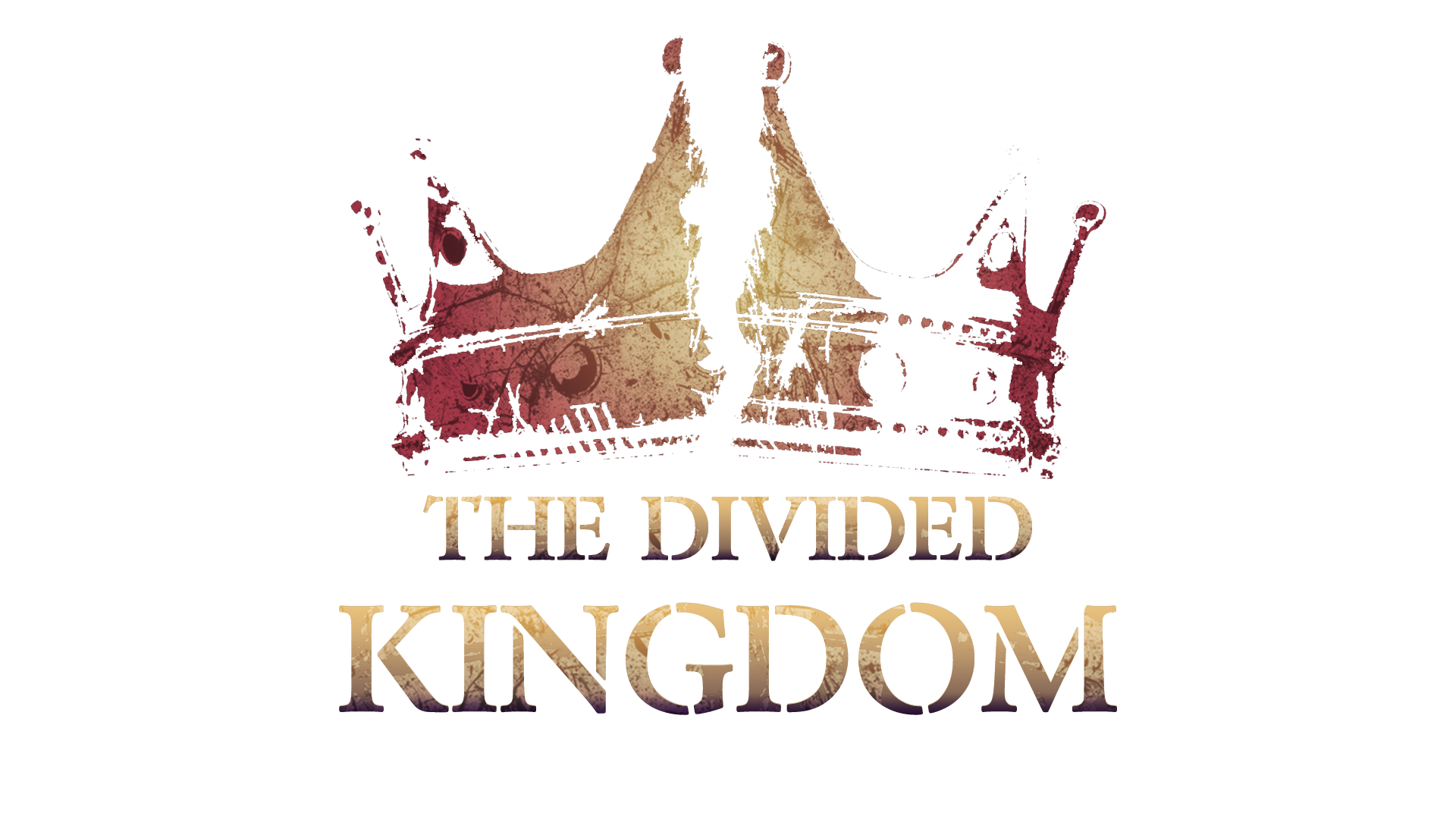 download lessons at
 www.builtbyhim.com
“Yet the LORD warned Israel and Judah through all His prophets and every seer, saying, ‘Turn from your evil ways and keep My commandments, My statutes according to all the law which I commanded your fathers, and which I sent to you through My servants the prophets.’ However, they did not listen, but stiffened their neck like their fathers, who did not believe in the LORD their God.” (2 Kings 17:13–14, NASB95)
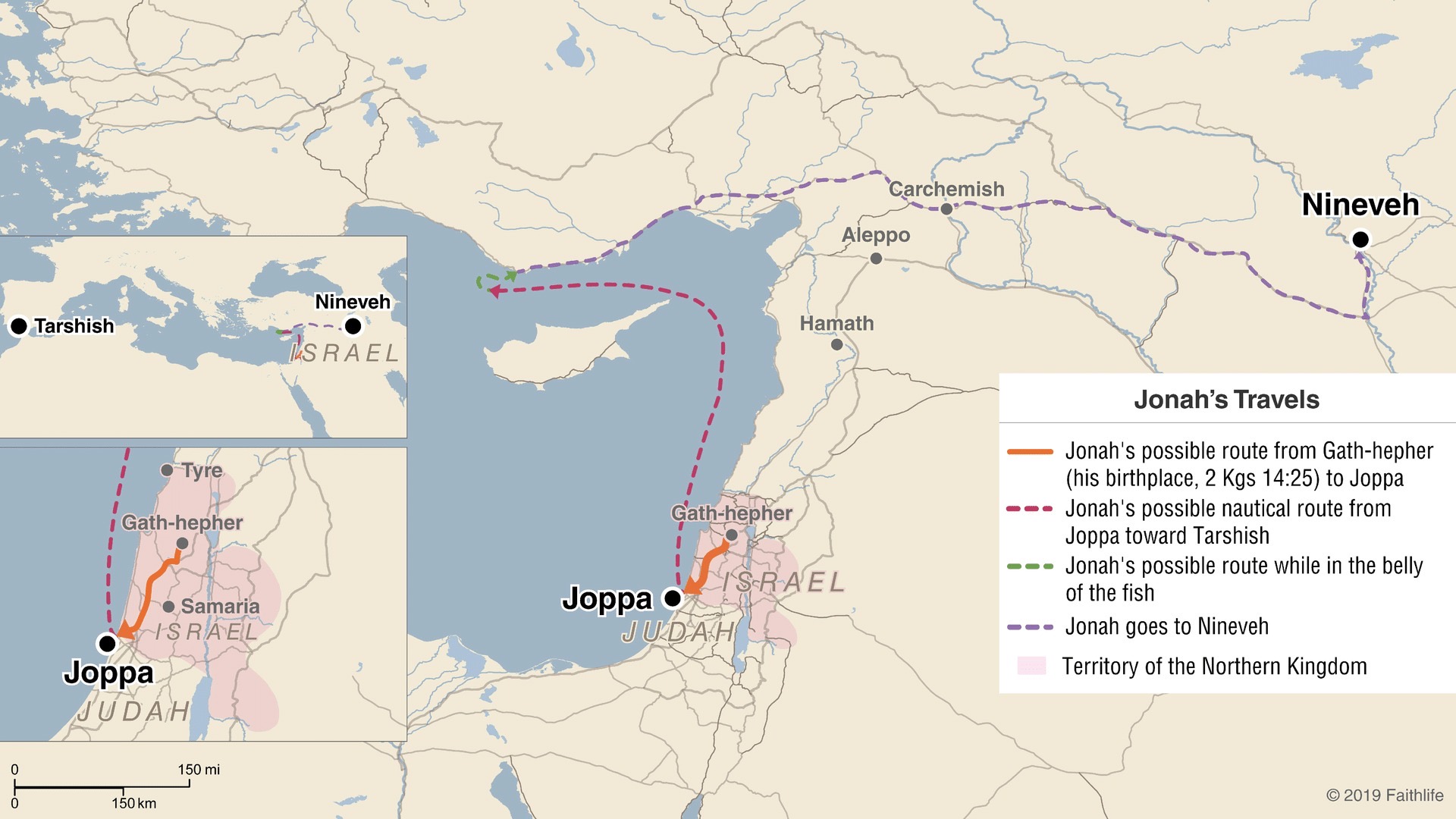 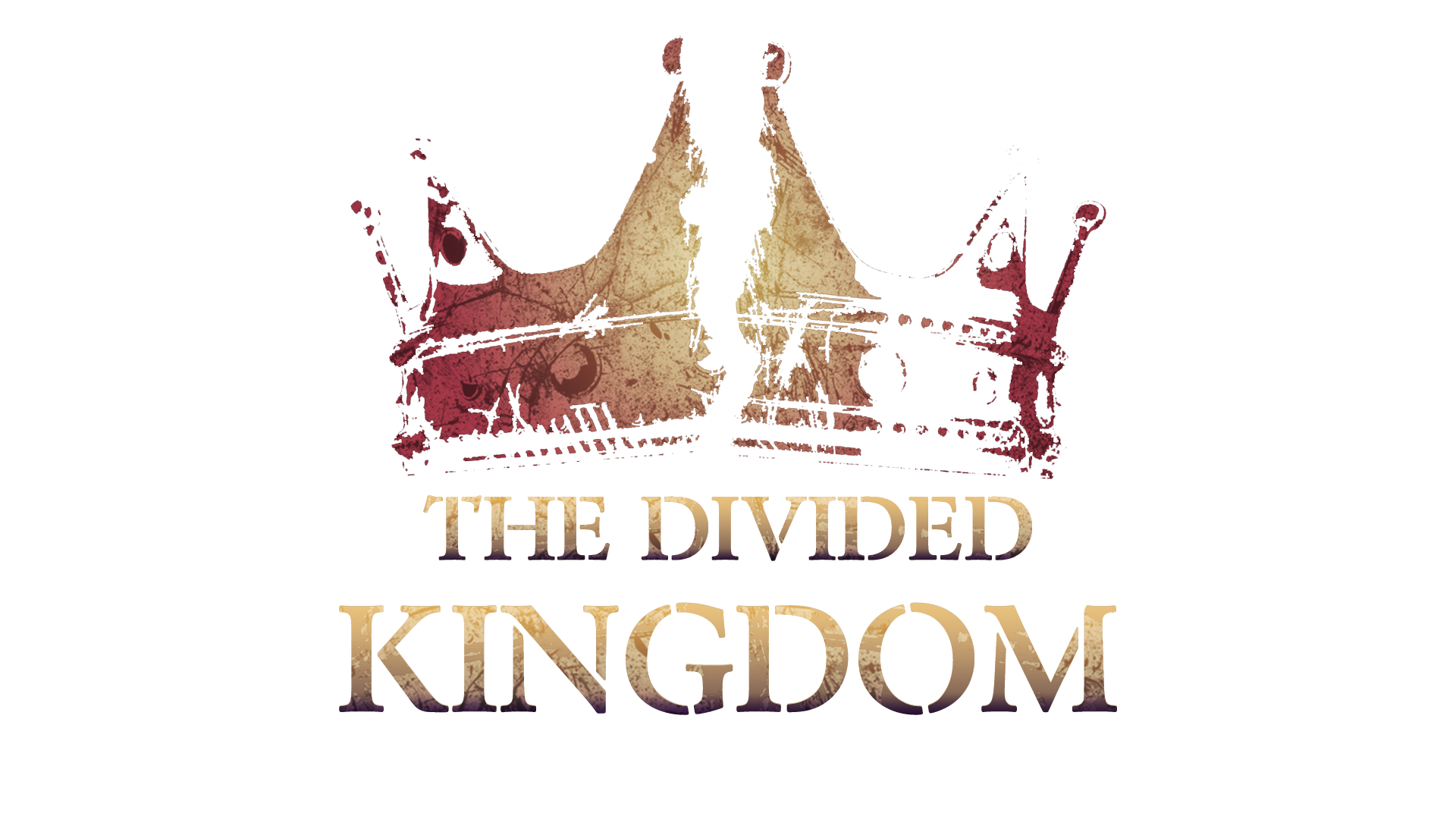 Jonah
The Lord is God of the nations
The Lord is a God who saves the repentant
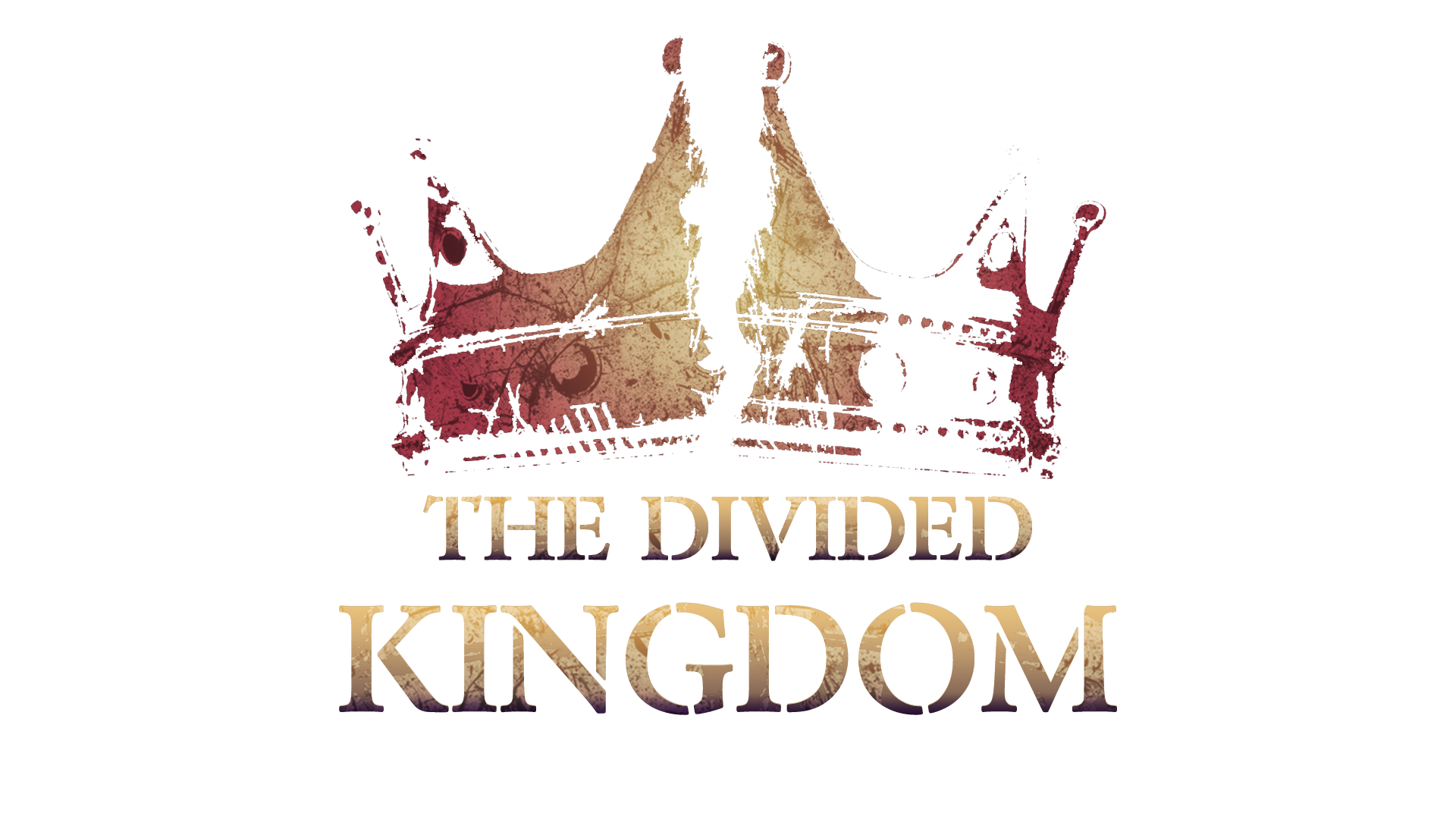 Jonah
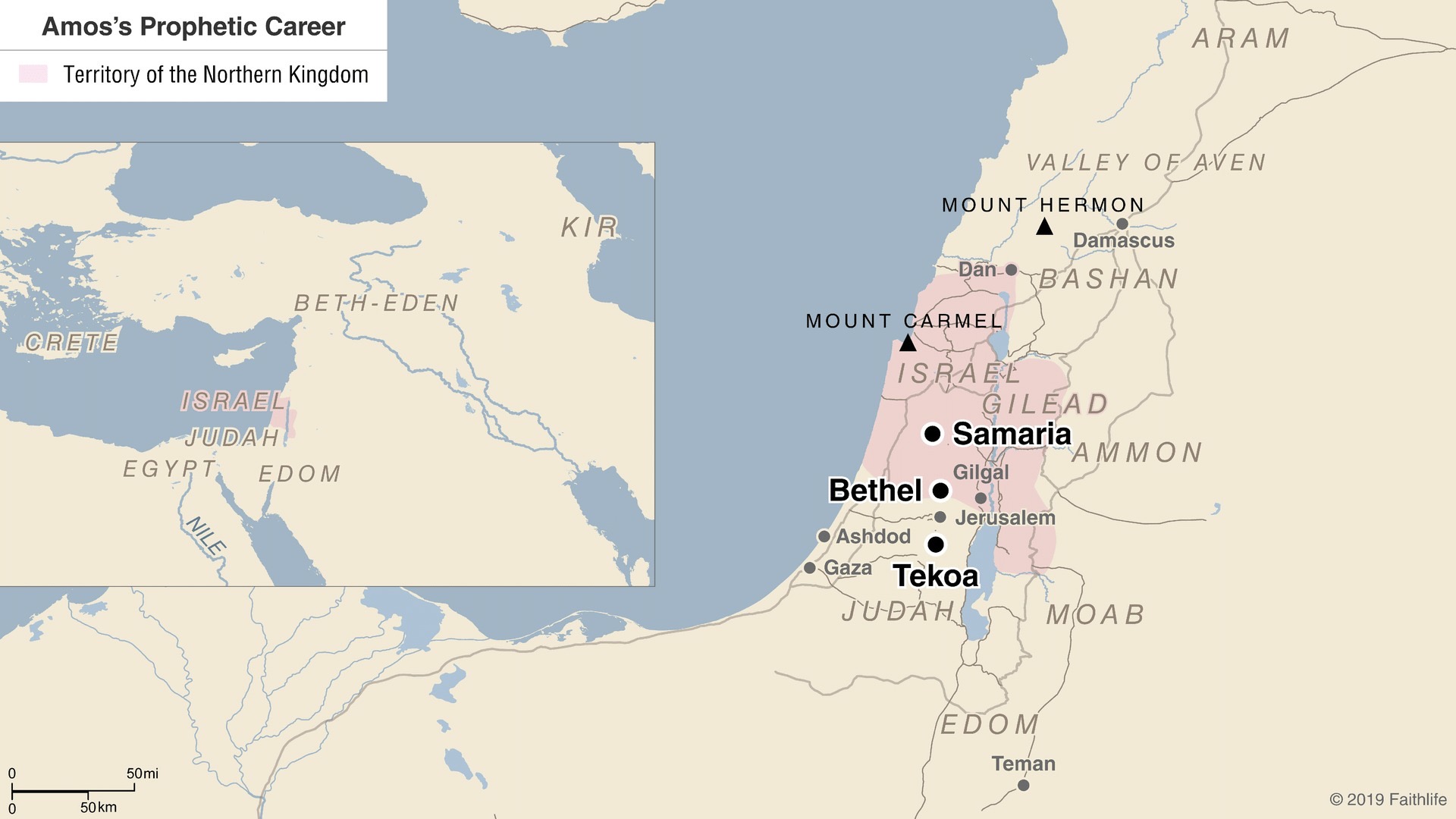 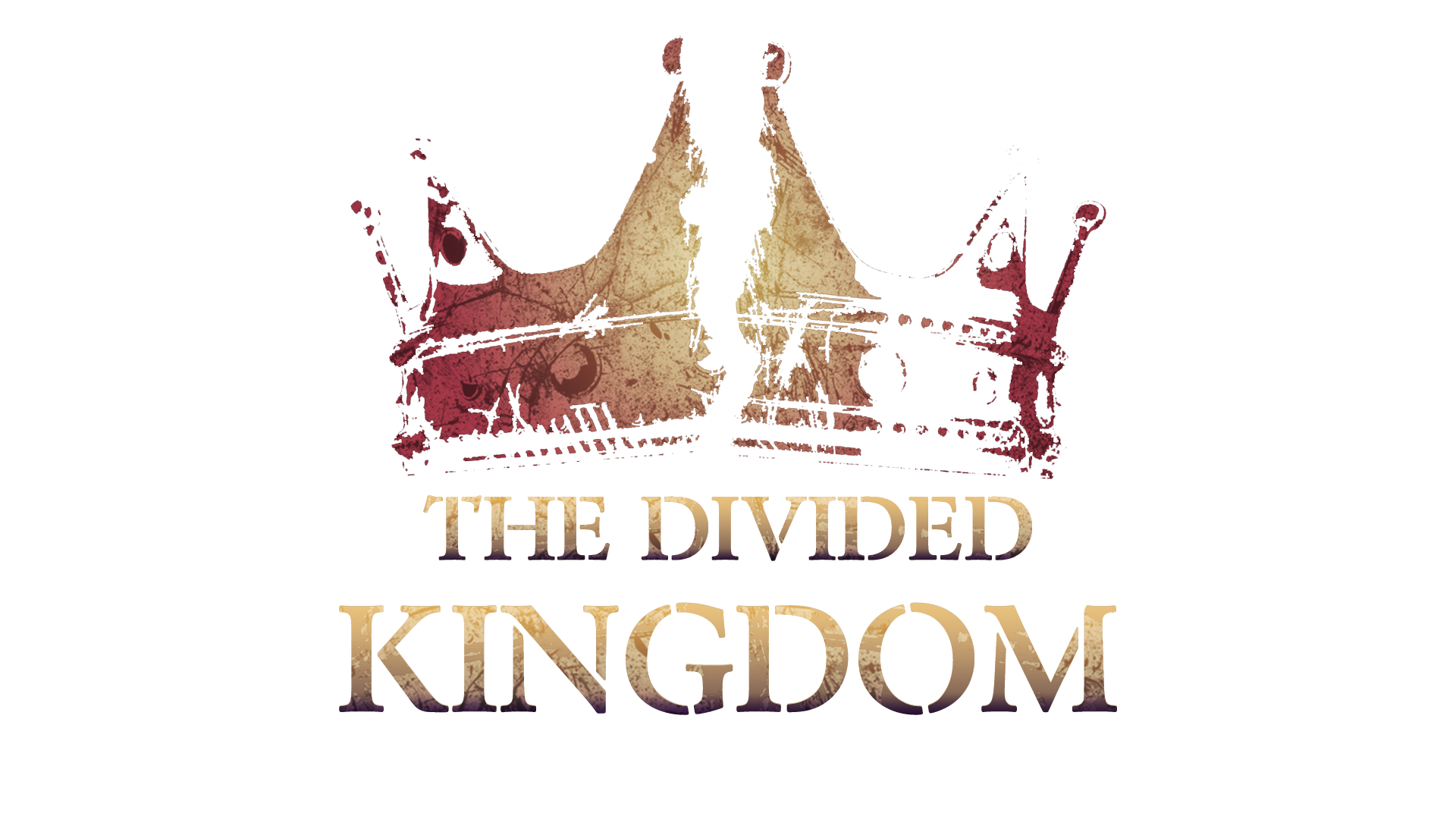 Amos
Do not equate prosperity with being blessed by the Lord
Compassion is of everlasting importance to the Lord
Future hope
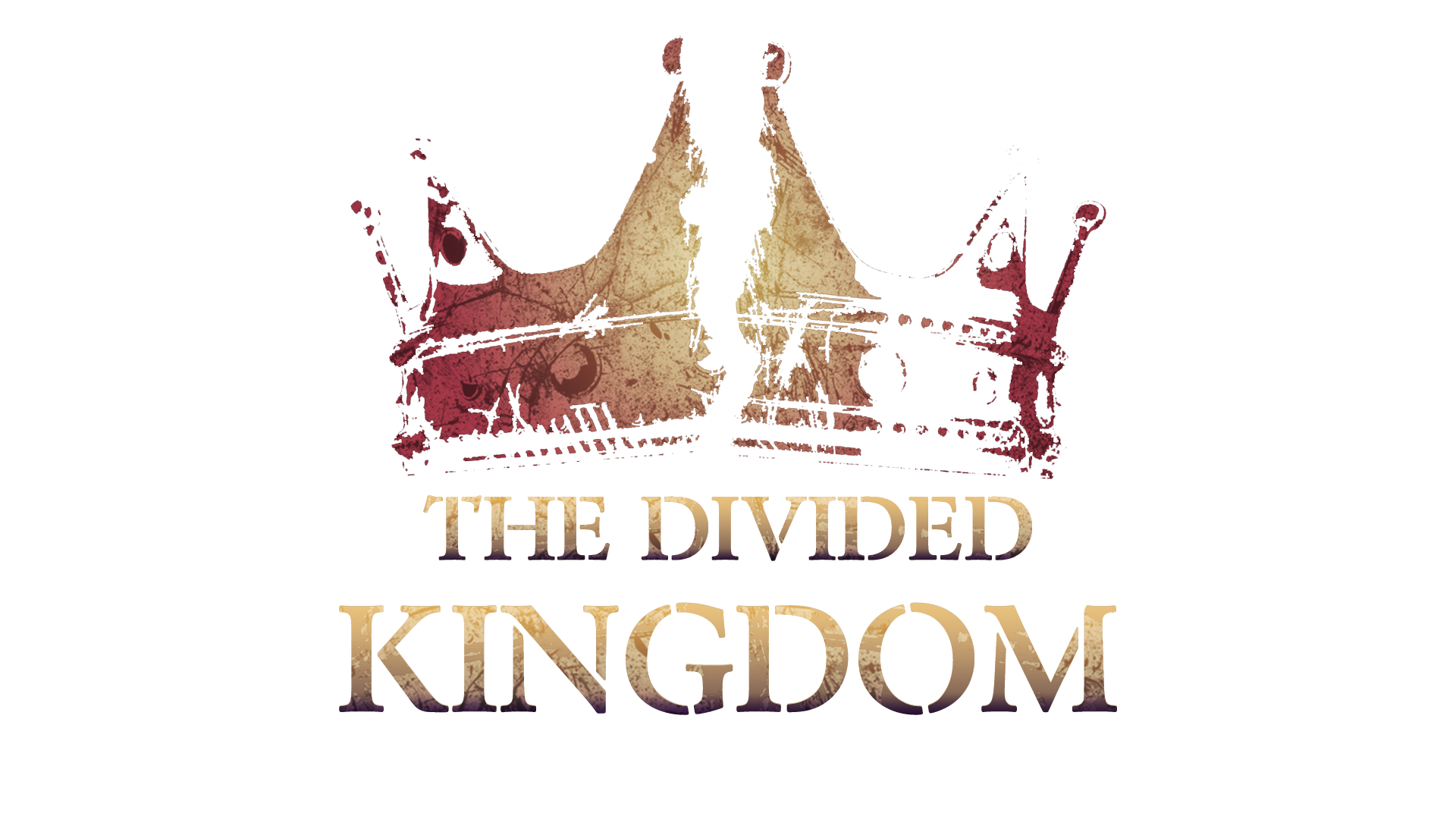 Amos
Violation of our covenant is adultery
God’s judgment against the unfaithful is justified
Our God is willing to redeem the unfaithful
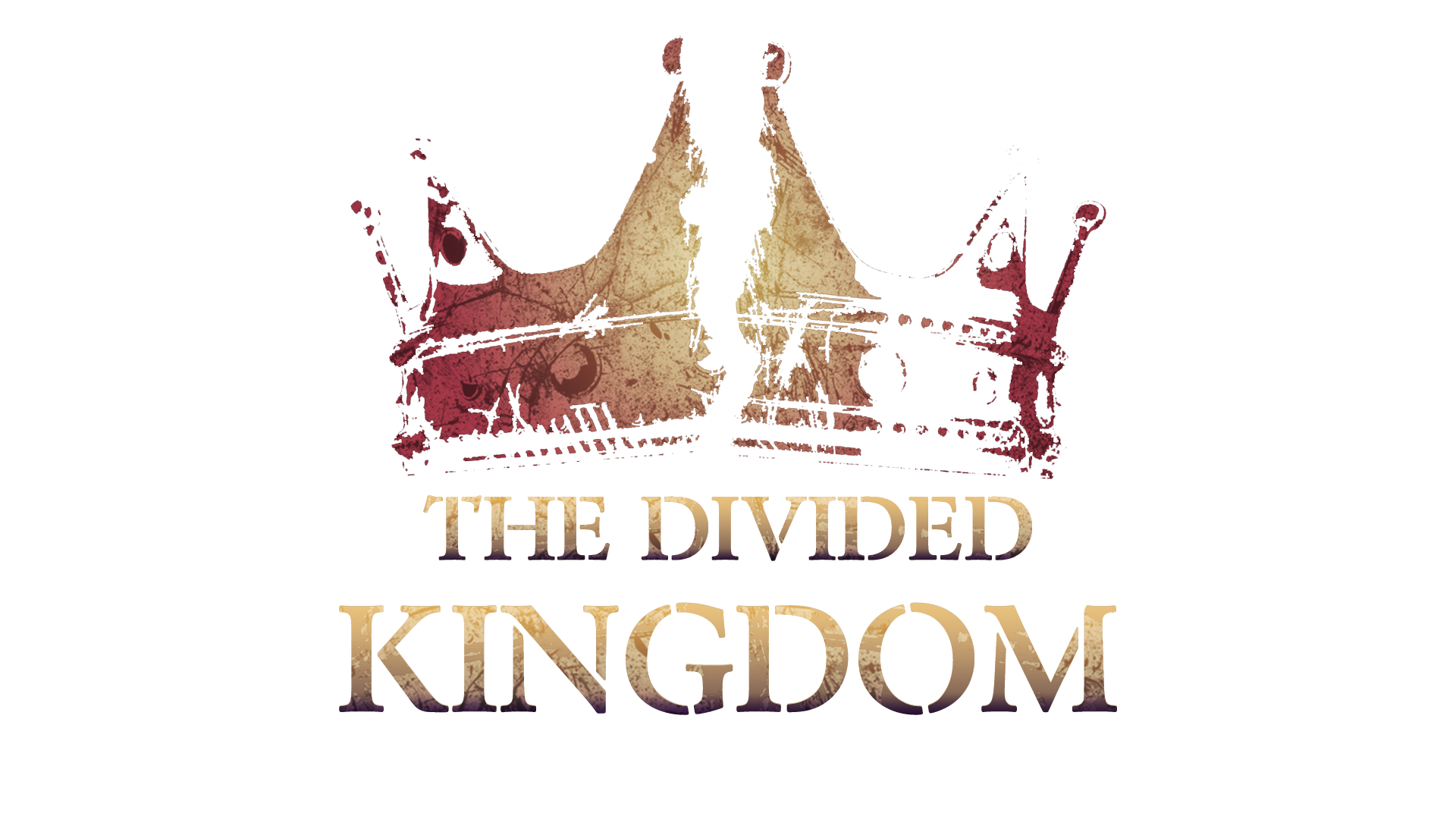 Hosea
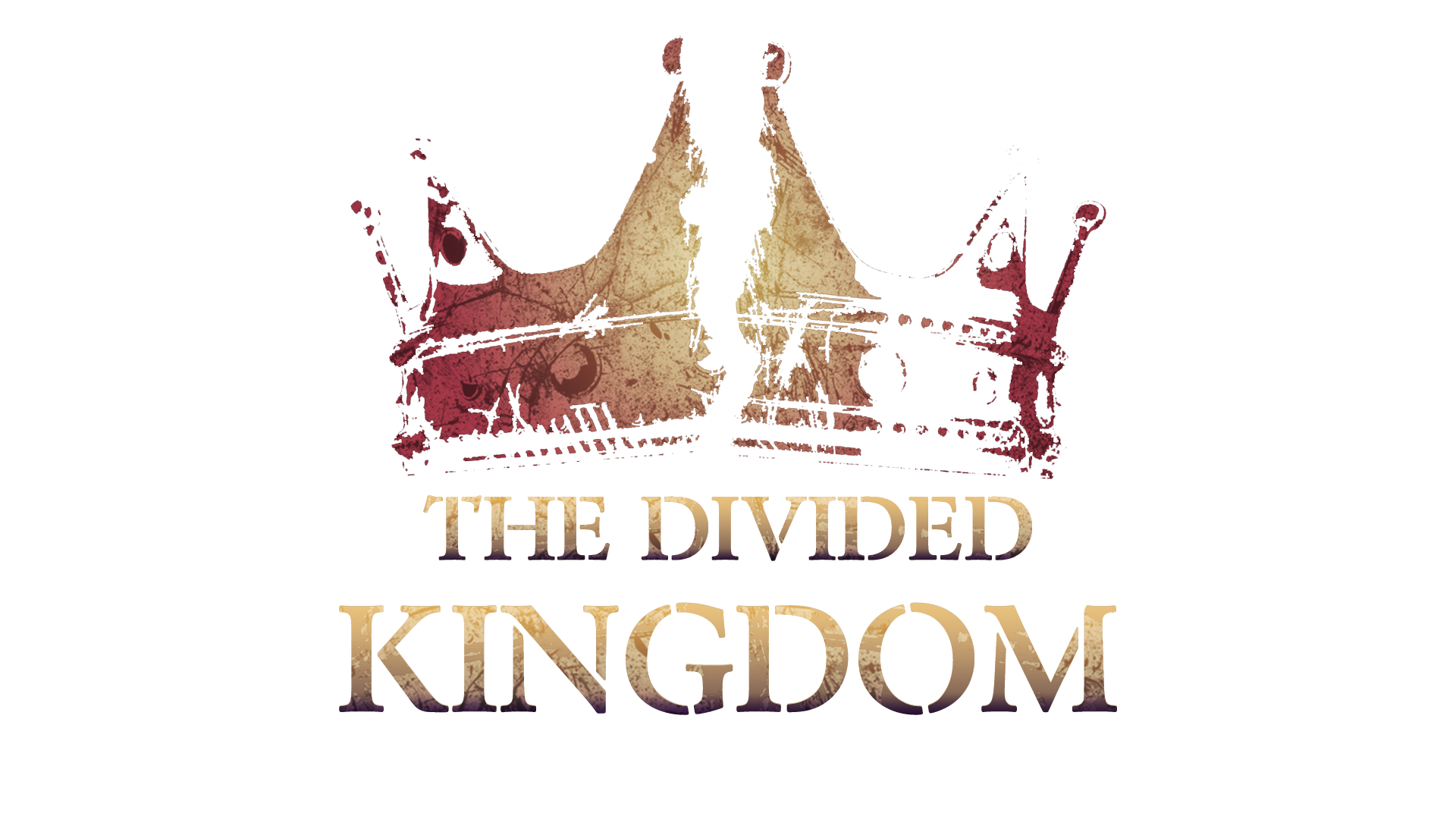 download lessons at
 www.builtbyhim.com